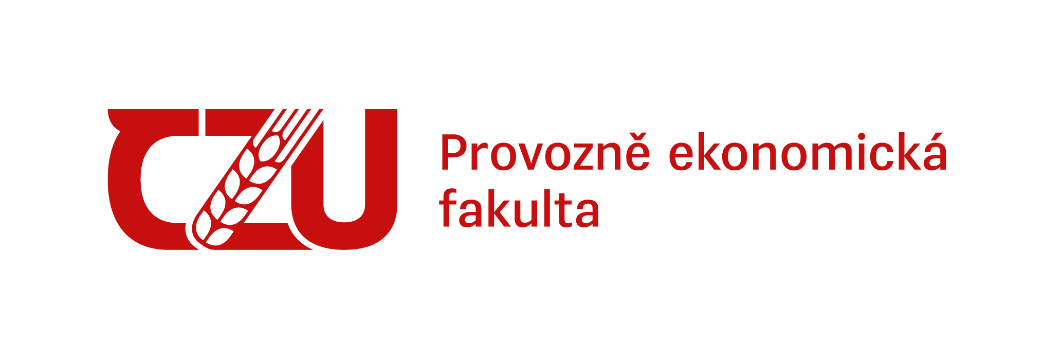 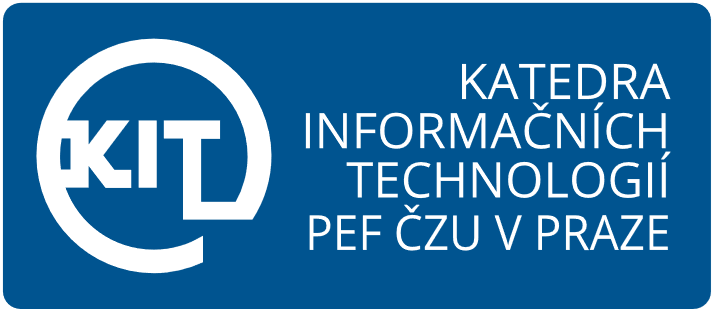 Implementace DLP (Data Loss Prevention) řešení ve firmě
Bakalářská práce
Autor práce: Veronika Jiráčková, DiS.
Vedoucí práce: Ing. Martin Havránek, Ph.D.
Praha 2024
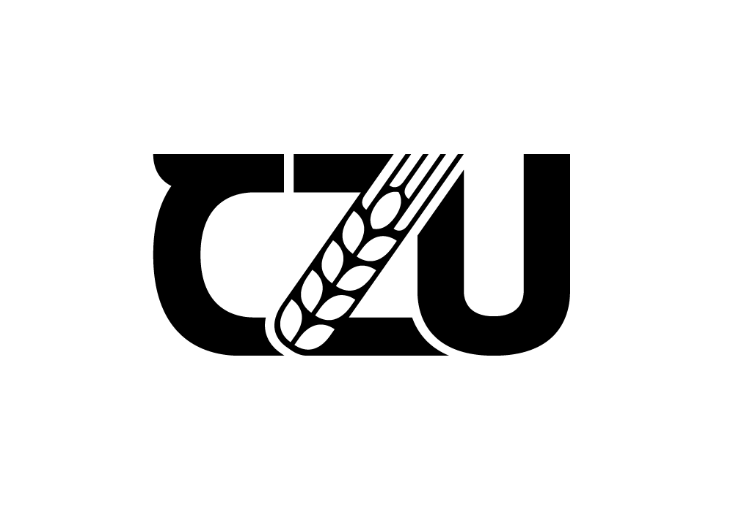 Cíl práce
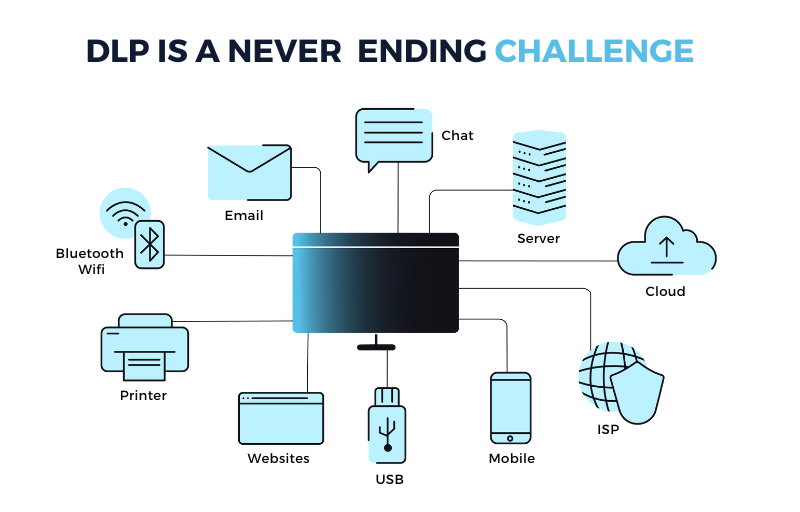 zhodnocení implementace bezpečnostního systému DLP ve vybraném podniku
Byla naplněna očekávání?
Jak se ověřuje účinnost systému?
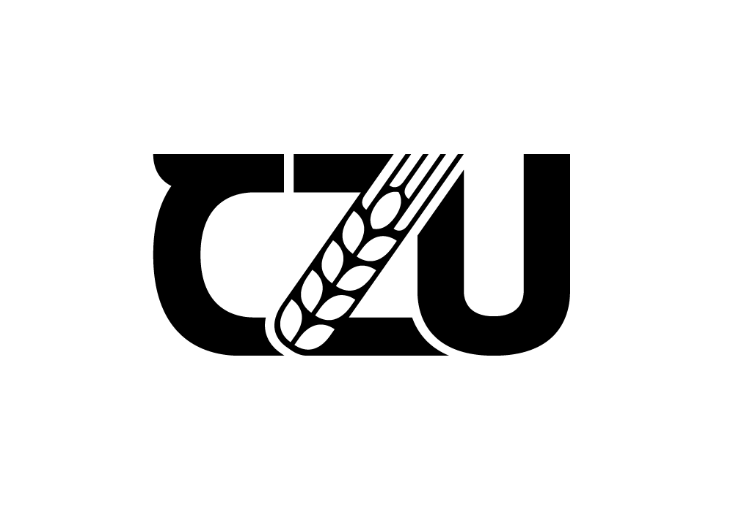 Metodika práce
Polostrukturované interview:
Použitá data:
Respondent A 
– metodik IKB
Statistiky záchytů DLP systémem 
Počty bezpečnostních politik
Respondent B 
– gestor bezpečnostní politiky
Respondent C 
– forenzní auditor DLP
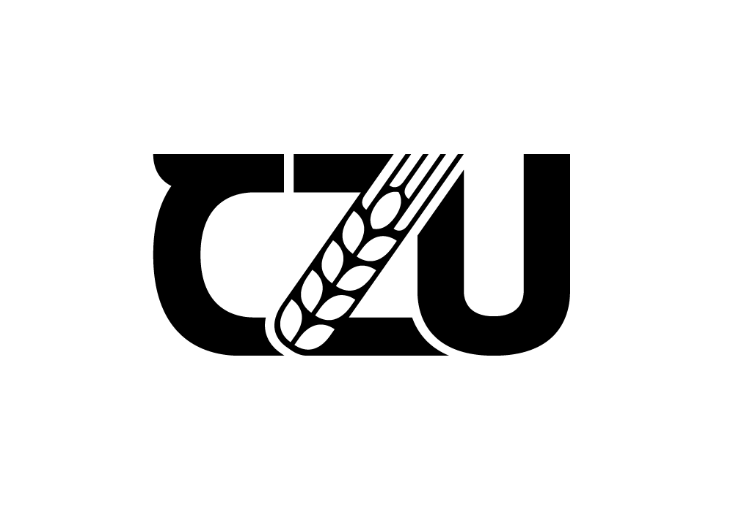 Literární rešerše
Data Loss Prevention and Challenges Faced in their Deployments (2016)
				          V. O. Waziri, I. Idris, J. K. Alhassan a B. O. Adedayo
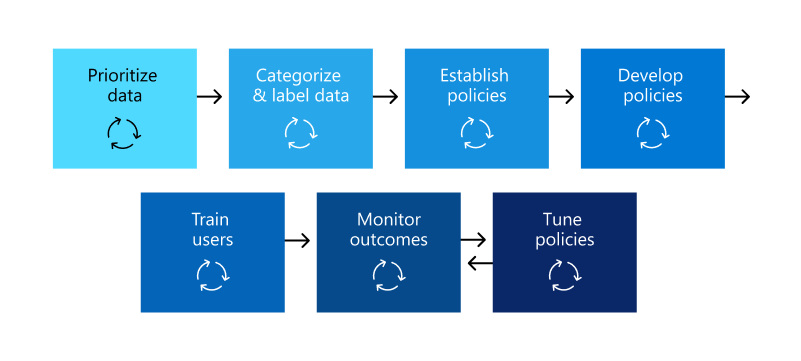 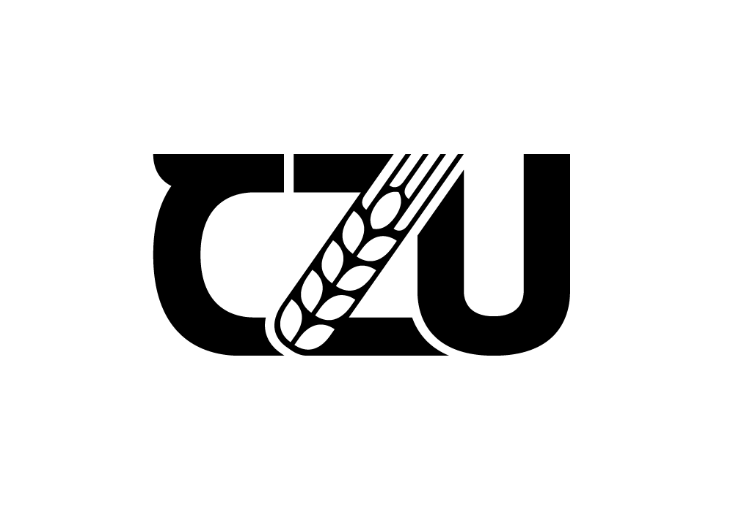 Vlastní práce
Odkud přišel podnět k zavedení DLP systému?
Jak probíhal výběr a příprava před implementací?
Jak probíhalo počáteční testování DLP systému?
Co bylo nejtěžší výzvou při integraci systému?
Jak na systém reagovali koncoví uživatelé?
Byly nalezeny nějaké slabé stránky systému?
Jak je systém udržován aktuální?
Jaký je váš pohled na další rozvoj systému DLP v podniku?
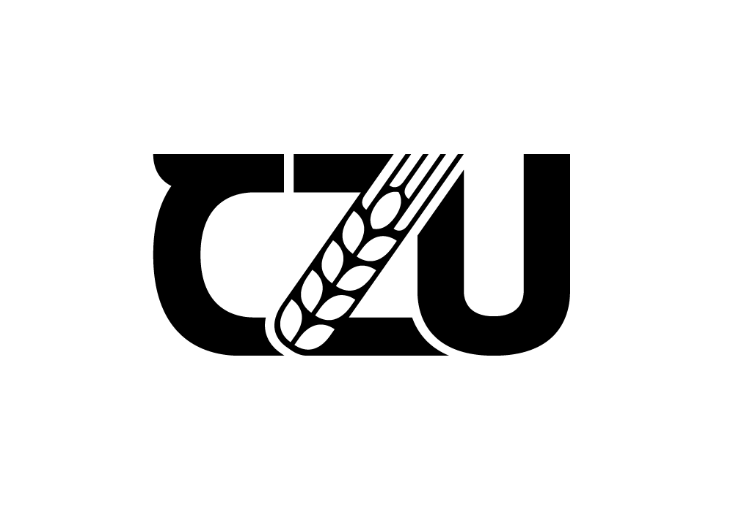 Vlastní práce
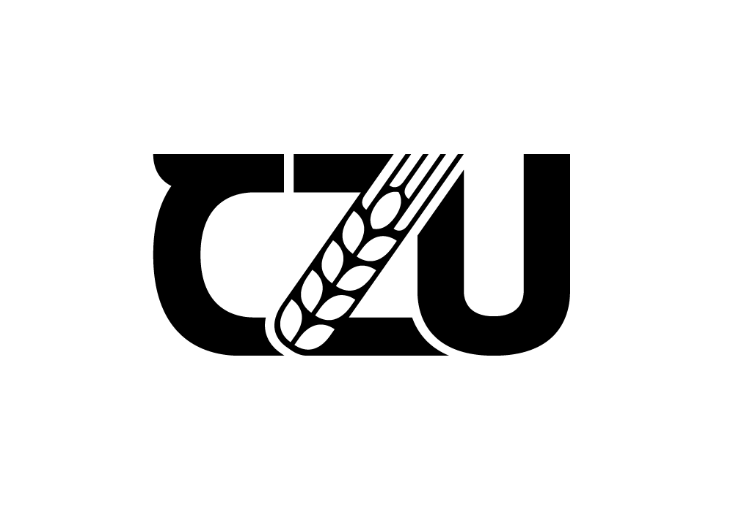 Vlastní práce
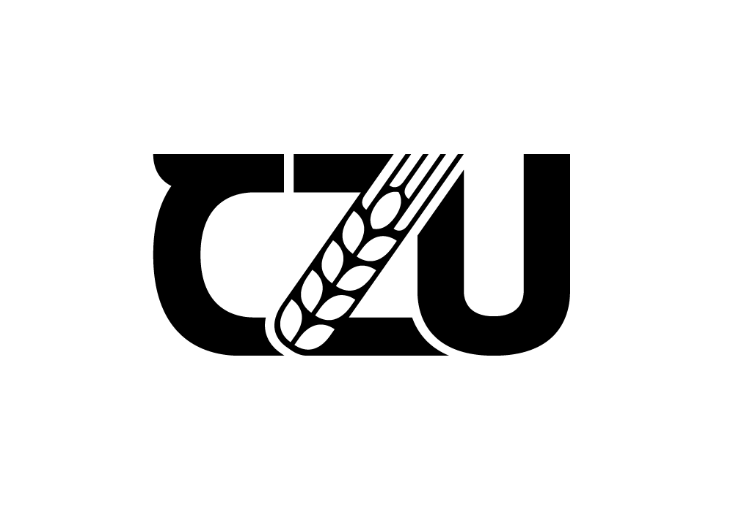 Výsledky
Klíčové poznatky
Příprava před implementací, je kritická pro zajištění účinnosti systému!
Technicky funkční systém ≠ efektivní systém
		=> jsou nutné kvalitně zpracované vstupy
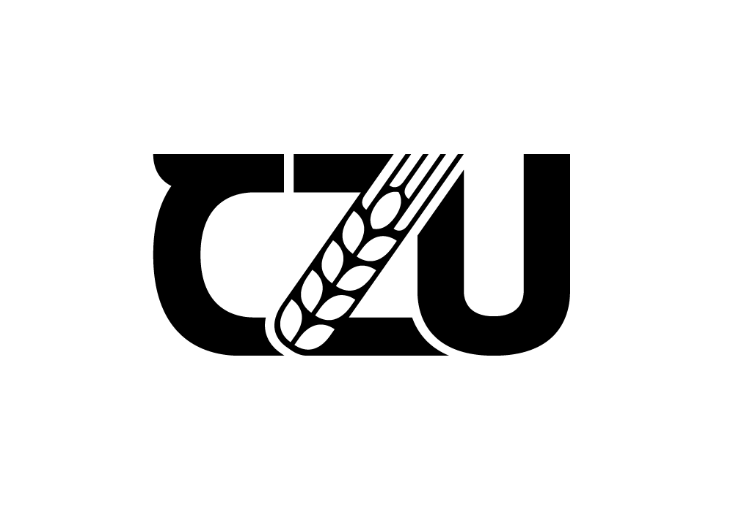 Závěr
„DLP systém je tak dobrý, jak dobře jsou nastaveny bezpečnostní politiky“
Respondent A
Děkuji za pozornost